Diagnosis of the Parasitic infections
General Microbiology
  2nd year student
2021-2022
Dr. Mohammad Odibate
The Reality of Parasites
1.3 billion persons infected with Ascaris (1: 4 persons on earth).
300 million with Schistosomiasis.
100 million new malaria cases/ year.
Diagnosis of Parasitic Infections
Clinical  
Laboratory

Purpose of laboratory diagnosis :
Confirmation of clinical suspicion.
Identification of unsuspected infection.
3
Collect the Information of the Patient
1- Provisional diagnosis
History (Age, occupation, residency, previous infection).
Complaint .
Clinical examination.
2- Confirmed diagnosis:
Laboratory investigations .
Radiology .
Surgical intervention (Exploratory)
Specimens
Stool.
Blood.
Serum and plasma.
Others (anal swab, duodenal aspirate, sputum, urine, urogenital specimen).
Tissues and aspirates.
5
DIAGNOSIS
DIRECT
INDIRECT
MOLECULAR
Urine 
Stool 
Sputum 
Biopsy 
Blood 
Aspirates
IHAT 
LAT 
IFAT 
ELISA 
CFT
DNA probes 
PCR
Urine examination
Parasites detected in urine : 
Helminths: 
Schistosoma haematobium eggs. 
Enterobius vermicularis eggs in female patients. 
Microfilaria of Wuchereria bancrofti. 
Protozoa: 
Trichomonas vaginalis trophozoite in female patients.
Temporary stains, such as methylene blue is helpful to see T. Vaginalis.
   Note: Urine specimen should be centrifuged at 400 × g, the sediment mixed with a drop or two of saline, and examined by wet mount.
Urine examination
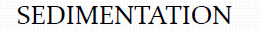 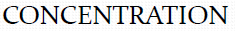 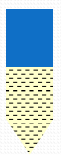 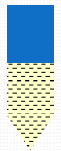 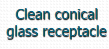 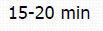 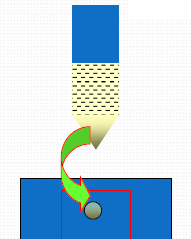 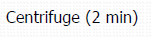 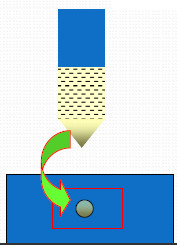 Urine examination
Urine examination 
Other techniques: 
Membrane Filter technique: 
For concentration of Schistosoma eggs.
Fill a syringe with urine, pass the urine through a filter.
Remove the filter and place it on the slide, and examine it microscopically.
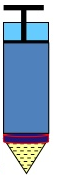 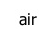 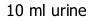 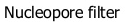 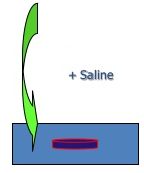 Stool examination
Sample collection:
Sample is collected in clean, dry container
Handled carefully.
Collect it into wide mouth,clean, sterile,leak proof container
Samples in some cases fresh (amoeba, ciliates).
Do not referigerate stool.
Liquid and soft stool examined within 15 min.
Not mixed with urine or disinfectant (as they will kill trophozoites).
Preservation of stool specimens: 
Aim: 
To preserve protozoan morphology. 
To prevent the continued development of some helminthic eggs and larvae. 
The most common preservative used is 10% formalin.
10
Stool examination
Microscopic Examination of Faecal Specimens: 
1- Direct Smears.
2- Direct wet mount
3- Concentration methods.
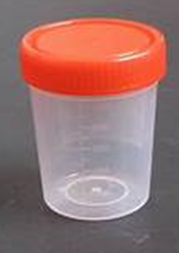 Stool examination
Direct Smears.
Principle 
To assess the worm burden of a patient 
To provide a quick diagnosis of a heavily infected specimen 
To check organism motility 
.
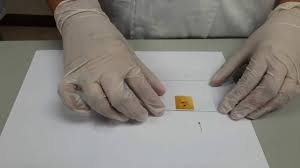 Stool examination
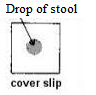 Direct wet mount:
To detect motile protozoan trophozoites.
Small amount of faeces
Few drops of saline
Sometimes add lugol’s iodine (nuclear details, glycogen vacuole in cyst).
Protozoa (trophozoite), cyst, eggs and larva of helminths.
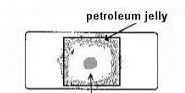 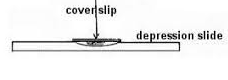 13
Stool examination
Concentration methods
Used if parasites are scanty in the sample.
Two types:
1- Floatation (eggs and cyst float , solution of high specific gravity)
 Saturated sodium chloride 
Zinc sulphate centrifugation floatation (cyst, nematodes).

2- Sedimentation (solution of  low specific gravity):
        formol ether 
        Egg count in 1 gram
14
Stool examination
Concentration methods
Stoll’s technique for counting helminth egg
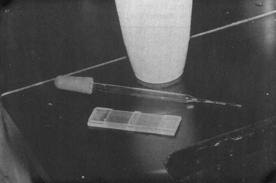 3 gm stool and 42 ml water
0.15 ml on slide
Multiply result in 100
Number in 1 gm
15
Stool examination
Microscopic Examination of Faecal Specimens: Direct Smears
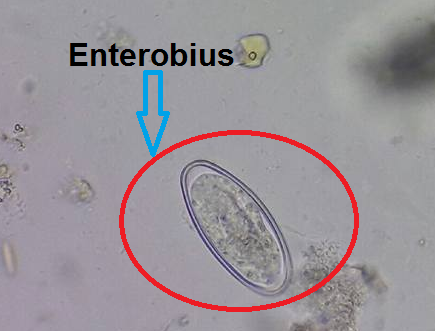 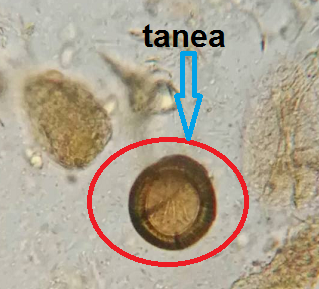 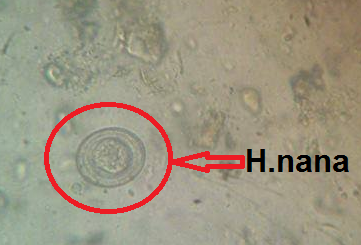 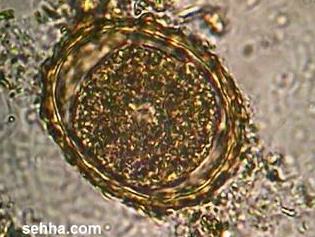 Ascaris egg
Sputum examination
Sputum examination 
Abnormally, it is purulent, bloody, contains rusty brown particles (Paragonimus). 

Technique for examination: 
Add on a sputum sample equal volume of NaOH to dissolve the mucus. 
Leave this combination for a while, then centrifuge at 200xg for 5 minutes, then examine the sediment. 
The specimen can be preserved in 10% formalin and a formalin-ethyl acetate
Sputum examination
Parasitology
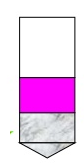 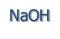 Macroscopic
Microscopic
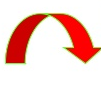 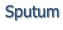 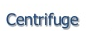 Appearance
Concentration
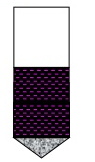 Bloody (Parag)
Take the sediment
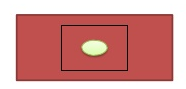 Rusty brown (Parag)
Sputum examination
Parasites that could be detected in sputum: 
The inhabitant in the lung: 
Paragonimus
2.  Migratory larvae:
Ascaris 
Hook worm (Ancylostoma) 
Strongyloides. 
3.   Parasites causing pathology in the lung: 
Trophozoites of Entamoeba histolytica. 
Hydatid sand due to rupture of hydatid cyst that could be present in the lung.
Blood examination
Fresh capillary blood of finger or ear lobe 
Venous blood collected in EDTA (anticoagulant)

Blood sample will be used for :
Microscopic examination(Thin Smear, Thick smear, Wet mount for microfilaria).
Molecular diagnosis
Detection of parasite antigen
Isolation of organisms
Special tests
20
Blood examination
Two types of blood films can be made, thin and thick blood films: 
 Thick films.
Thin films.
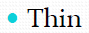 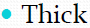 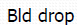 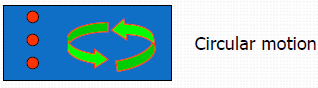 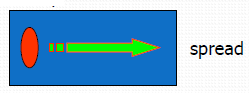 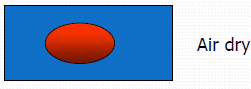 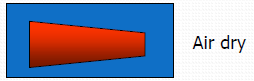 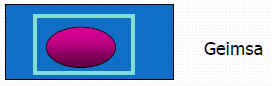 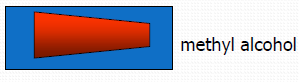 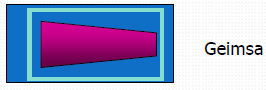 Blood examination
Thick blood film
Thin blood film
Screen large amount of blood (light infection)
Can be stained latter
In malaria Parasitized red blood cells
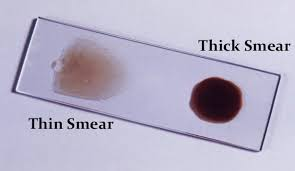 22
Blood examination
Parasites that could be detected in blood film: 
Malaria 
Trypanosoma (African and American). 
Microfilaria of all types Filaria except Onchocerca volvulus. 
Indian type of Leishmania donovani.
Examination of other Specimens
Lung and Liver 
Aspiration from lung and liver could be examined for: 
Pneumocytosis 
Amoebiasis 
Technique: The use of proteolytic enzymes is recommended to free the organisms from the aspirate material 
Hydatid Disease
Lymph nodes, Spleen, Liver, Bone Marrow and Spinal Fliud: Aspirated material may be examined for presence of trypanosomes, leishmanial forms and amoebae. 
Cutaneous Ulcers : Leishmaniasis
Harmful effects of the parasite on the host
Many parasites cause harmful effects to their host, Such effects comprise:
Wasting (cachexia)African trypanosomiasis and leishmaniasis may lead to severe loss of weight in both animals and man.
Superinfections In the case of (muco)cutaneous leishmaniasis ulcerations may lead to superinfections with bacteria
Harmful effects of the parasite on the host
Immunodepression Malaria, bilharziosis, etc., lead to a certain degree of immune suppression which renders the infected host more susceptible to other diseases.
Allergic reactions
Anaphylactic shock : may be induced by the sudden release of large amounts of parasite internal antigens into the bloodstream.
Harmful effects of the parasite on the host
-  Mechanical damage
In the case of malaria the lysis of erythrocytes does lead to haemolysis and anaemia.
In the case of ascaris infection the presence of the worms in the small intestine may lead to intestinal occlusions
Reflexes (intestinal contractions-ascaris)
Irritation of skin and tissues by ecto- and endoparasites